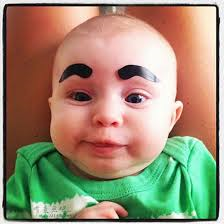 粗粗的
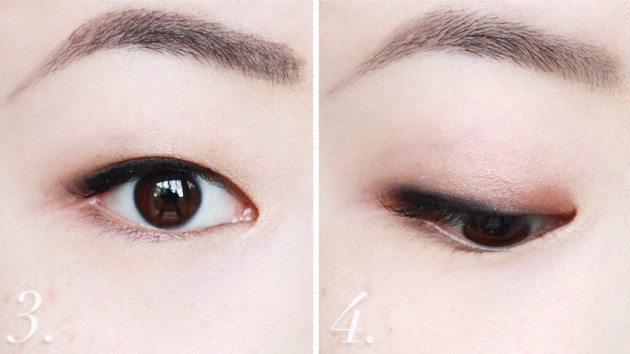 幼幼的
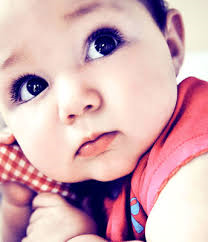 大大的
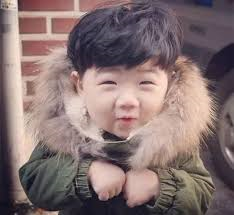 幼幼的
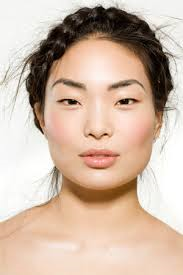 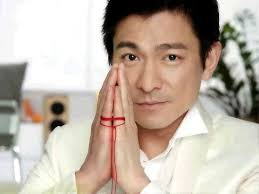 高高的
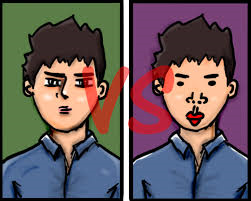 扁扁的
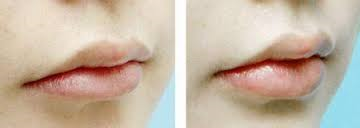 薄薄的
厚厚的
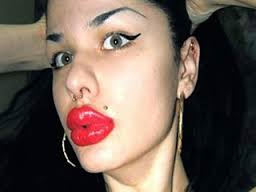 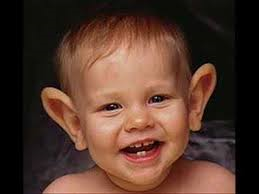 大大的
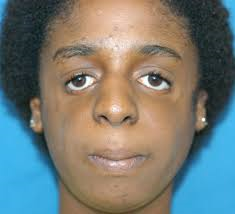 小小的
大大的
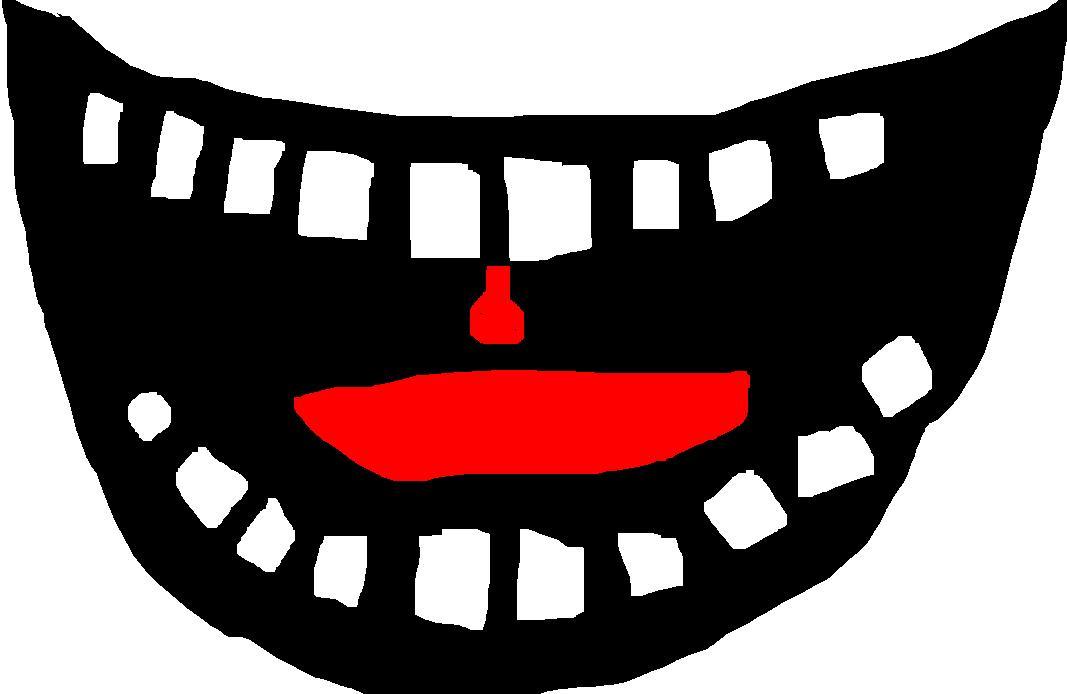 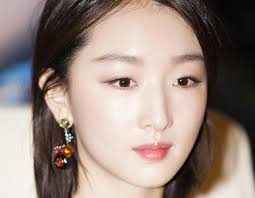 小小的
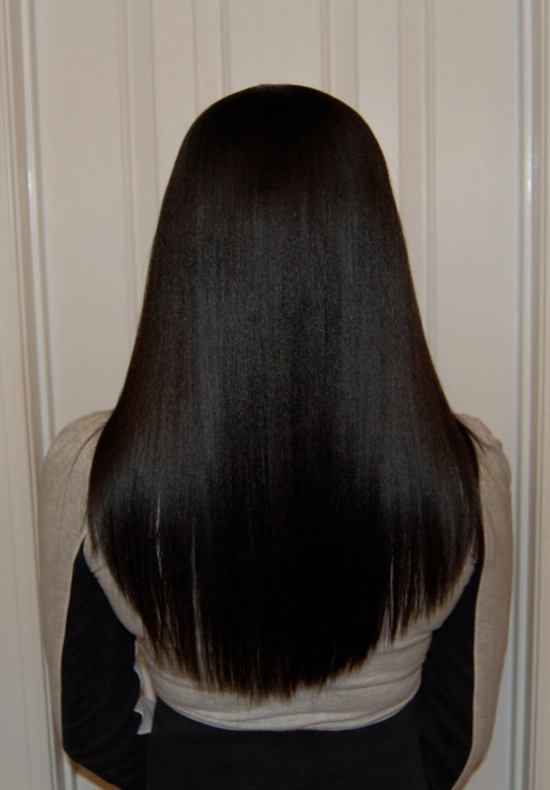 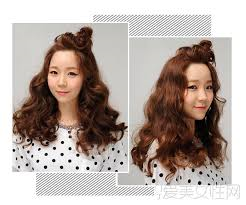 曲曲的
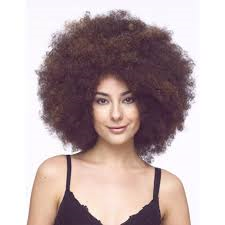 長長的
直直的
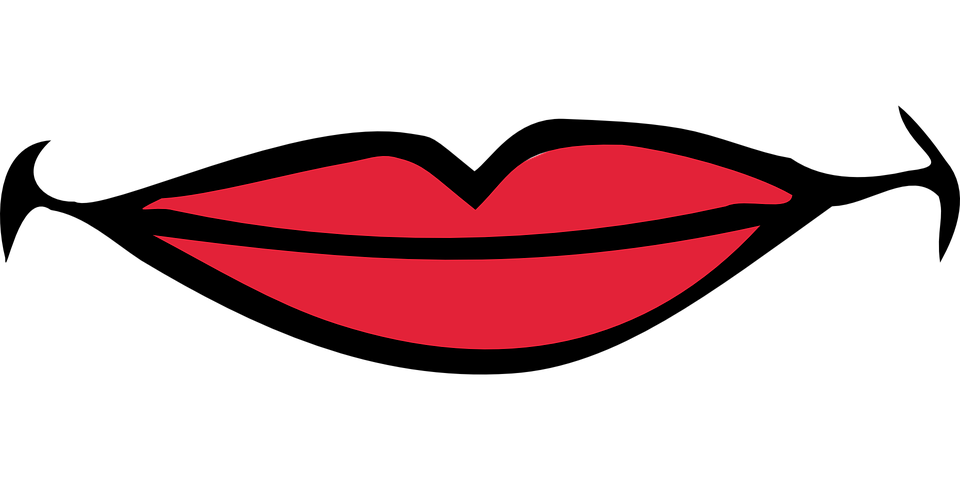